ПУБЛИЧНЫЕ СЛУШАНИЯ 
13 декабря 2024 года
По проекту решения Вахрушевской городской Думы «Об утверждении бюджета Вахрушевского городского поселения Слободского района Кировской области на 2025 год и плановый период 2026-2027 годов»
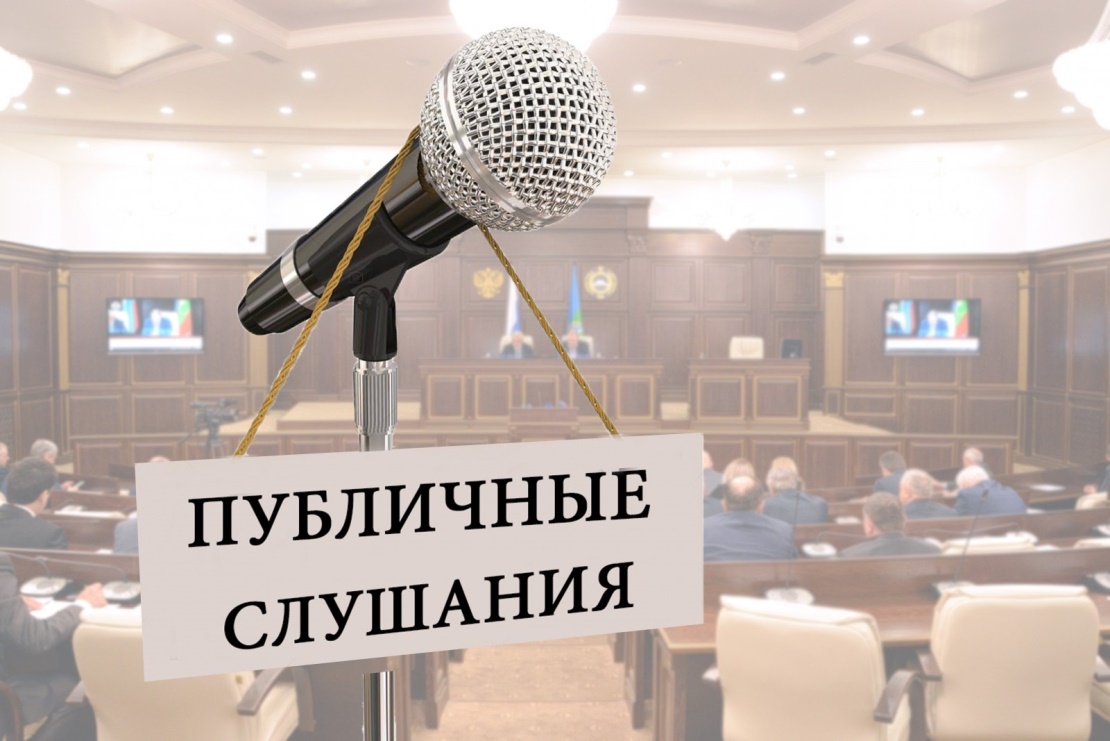 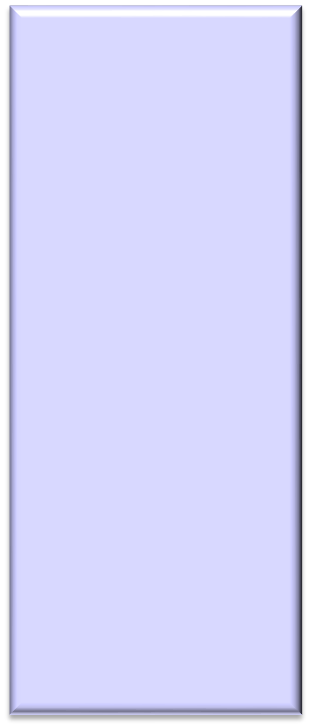 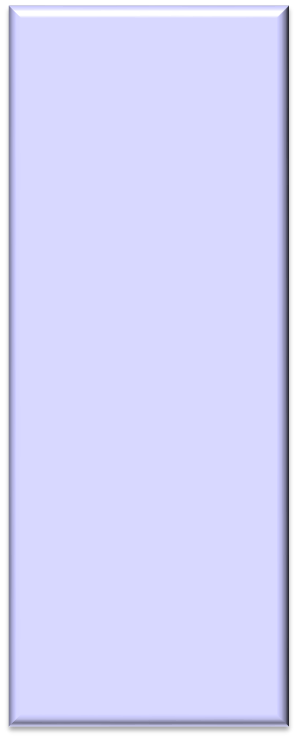 Основы составления проекта  бюджета Вахрушевского городского поселения  Слободского района
Проект закона Кировской области «Об областном бюджете на 2025 год и плановый период 2026-2027
Проект решения Слободской районной Думы «О бюджете Слободского района» на 2025 год и плановый период 2026-2027»
Муниципальные программы Вахрушевского  городского поселения Слободского района
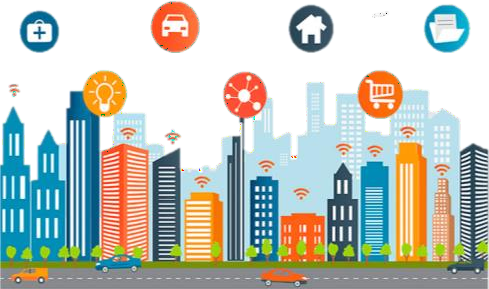 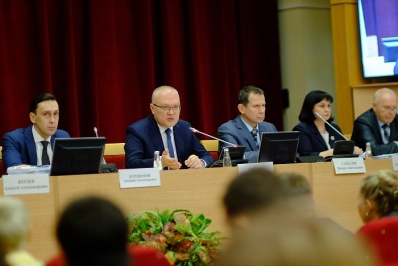 Основные направления бюджетной и налоговой политики Вахрушевского городского поселения Слободского района на 2025 – 2027 годы
повышение эффективности администрирования доходов;
повышение уровня собираемости налогов;
-   определение четких приоритетов использования бюджетных средств с учетом текущей экономической ситуации; 
-   обеспечение бюджетных ассигнований на финансирование первоочередных мероприятий;
-   безусловное исполнение принятых социальных обязательств; 
-   финансовое обеспечение реализации приоритетных для поселения задач,
формирование мероприятий и показателей муниципальных программ, позволяющих участвовать в государственных программах с целью привлечения бюджетных средств бюджетов других уровней на решение вопросов местного значения;
учет инициативы жителей по развитию поселения
Основные параметры бюджета поселения, 
тыс.руб
2027год
2025 год
2026 год
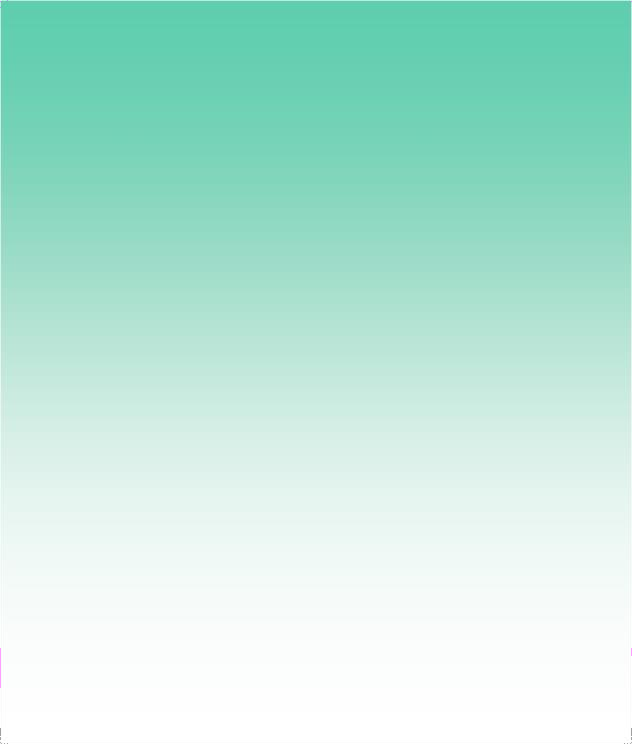 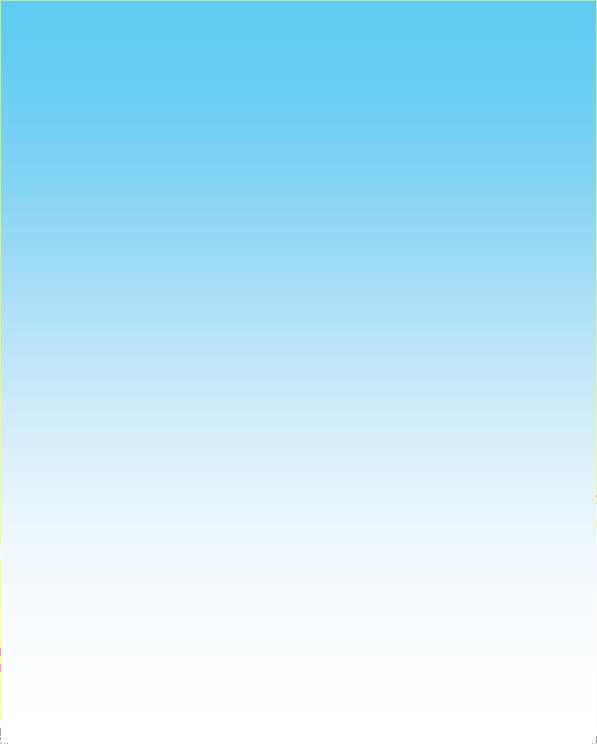 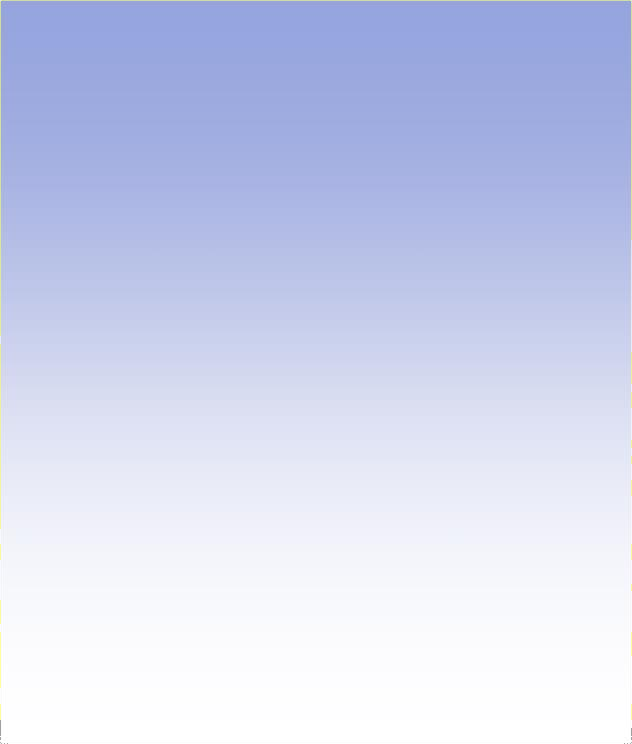 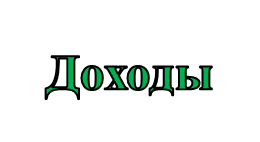 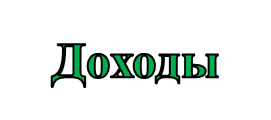 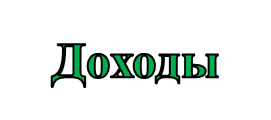 30320,92
29391,06
30186,36
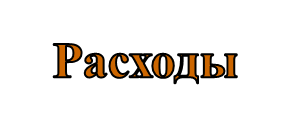 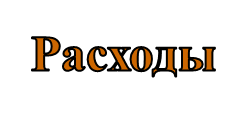 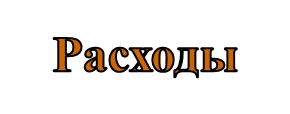 32020,92
30186,36
29391,06
Дефицит
0,0
Дефицит
1700,00
Дефицит
0,0
Структура доходов бюджета поселения на 2025 год
Структура доходов бюджета на 2025 – 2027 годы
30320,92
29391,06
30186,36
Нормативы отчислений налогов 
на 2025 -2027 годы
Объемы поступлений основных налоговых доходов на 2025 год
Динамика поступлений основных налоговых доходов за 2025-2027 годы
Объемы поступлений основных неналоговых доходов на 2025 год
в тыс. руб.
Объемы безвозмездных поступлений в бюджет района на 2025 - 2027 годы
в тыс. руб.
Дорожный фонд Вахрушевского городского поселения на 2025 год
в тыс. руб
Основные подходы по формированию расходной части бюджета поселения на 2025 год и плановый период 2026-2027 годов
приоритет - действующие расходные обязательства;
финансирование в полном объеме социально-значимых первоочередных расходов (заработная плата , оплата коммунальных услуг );
расходы на коммунальные услуги учреждений бюджетной сферы с учетом роста тарифов на планируемый период по данным региональной службы по тарифам ;
обеспечено в полном объеме софинансирование к средствам областного бюджета в соответствии с условиями предоставления межбюджетных трансфертов
планирование материальных затрат на содержание муниципальных учреждений без индексации
Муниципальные программы Вахрушевского
 городского поселения на 2025-2027 годы
Расходы бюджета поселения по муниципальным программам 
на 2025-2027 годы
Рзжддбьбььььсходы
Расходы бюджета поселения 
на 2025-2027 годы, тыс.руб
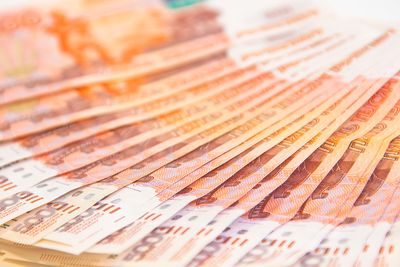 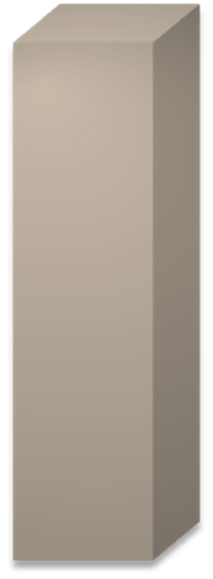 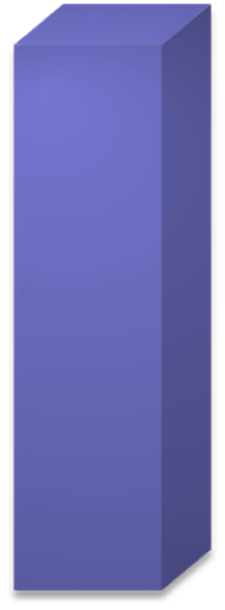 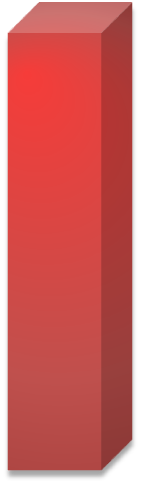 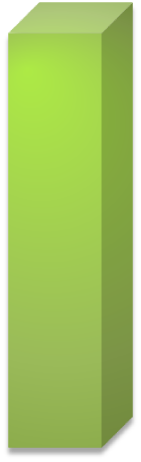 29391,06
32020,92
39854,3
30186,36
2027
2024
2026
2025
Расходы на общегосударственные вопросы 
на 2025-2027 годы
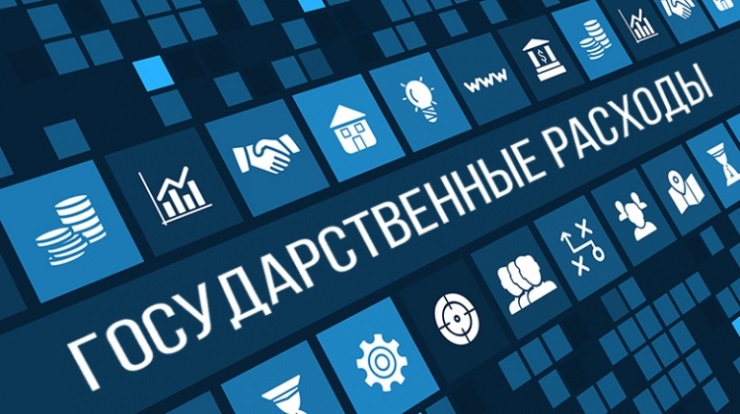 2022232222
20
2025
2026
2027
9917,99 тыс.руб
10443,1тыс.руб,
 в т.ч. 
условно-утвержденные 
расходы 
626,65 тыс.руб
11145,55тыс.руб, 
в т.ч.
условно-утвержденные
расходы
1307,6 тыс.руб
Резервный фонд администрации на 2025-2027 гг.
2027 г.
2026 г.
2025г.
20,0 тыс.рублей
20,0 тыс.рублей
20,0 тыс.рублей
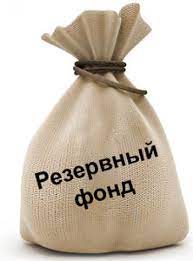 на выплаты гражданам, 
пострадавшим в результате пожара
предотвращение чрезвычайных ситуаций
устранение последствий чрезвычайных ситуаций
Расходы на национальную оборону
 на 2025-2027 годы
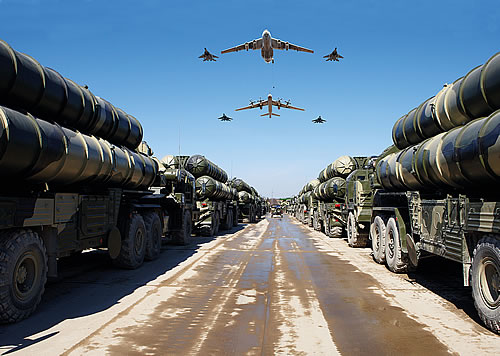 2027
2024
2025
2026
922,12 тыс.руб
1007,56 тыс.руб
1043,46 тыс.руб
Расходы на национальную безопасность и правоохранительную деятельность на 2025-2027 годы
Расходы на национальную экономику на 2025-2027 годы
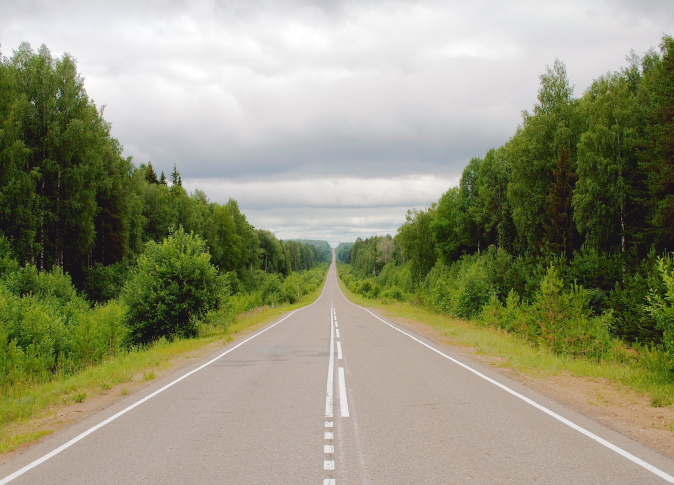 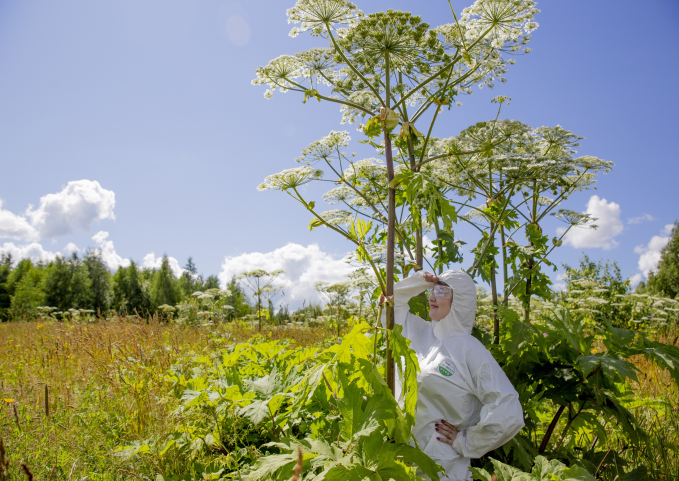 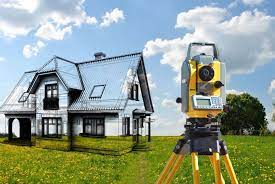 Дорожное хозяйство:
2025 г- 7218,36, в т.ч.
по программе «Дорожный миллиард»- 
2149,8 тыс.руб 
2026 г.– 3950,0 тыс.руб.
2027г -4150,0 тыс.руб
Другие вопросы:
проведение 
комплексных 
кадастровых работ
2025г.- 4,6 тыс.руб ;
передача полномочий 
в район- 4,6 тыс.руб
2026г-1,0 тыс.руб.
2027 г.-1,0 тыс.руб.
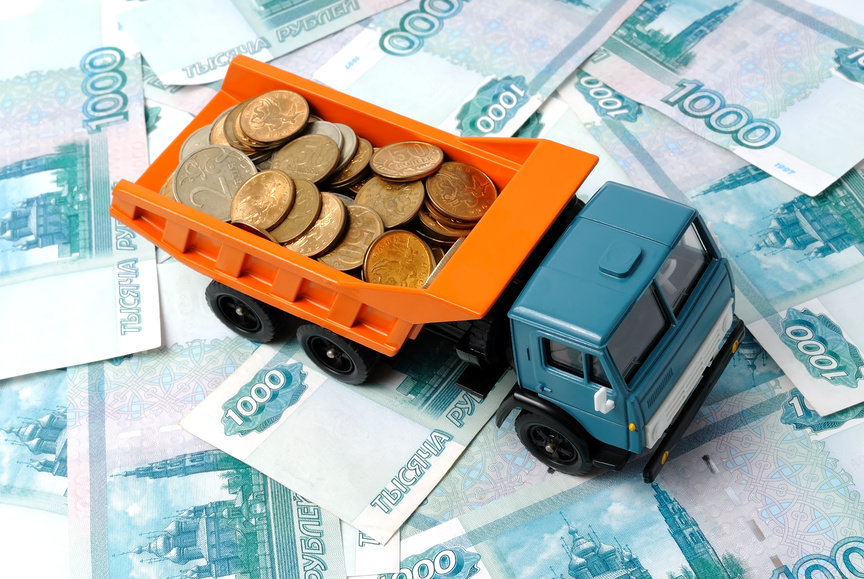 Дорожный фонд на 2024-2026 года
2025 г.             2026 г.            2027 г.
2 813,0
3950,0
4150,0
Содержание 
и
ремонт
автомобильных 
дорог
Содержание 
и ремонт
автомобильных 
дорог
Содержание 
и
ремонт
автомобильных 
дорог
Расходы на жилищно-коммунальное хозяйство на 2025 год,2026-2027гг
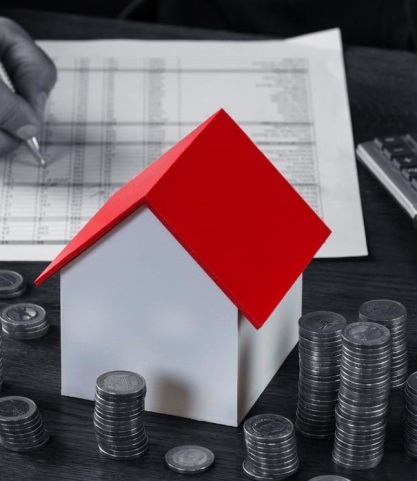 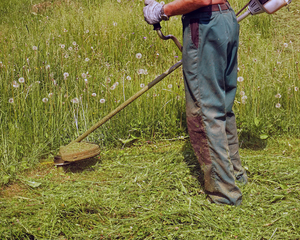 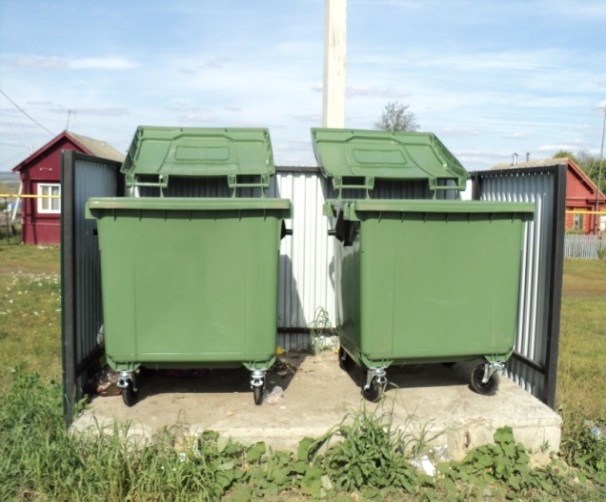 Жилищное
 хозяйство 
2025г - 4447,1 тыс.руб. 
(взносы в Фонд 
капитального 
ремонт квартир, 
находящихся в 
муниципальной
 собственности)
2026г-3129,1 тыс.руб.
2027г.-3443,9 тыс.руб.
Коммунальное 
Хозяйство
2025г-37,9 тыс.руб.
2026г. -0,0 тыс.руб.
2027 – 0,00 тыс.руб.
Благоустройство 
2025г-8194,95 тыс.руб.
2026г.-9622,2 тыс.руб.
2027г-9164,35 тыс.руб.

(уличное 
освещение,
текущее 
содержание
площадок ТКО)
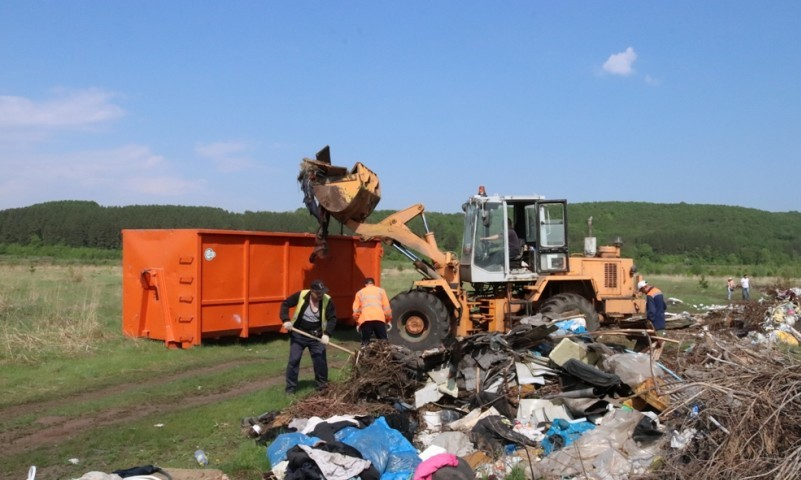 Ликвидация несанкционированных свалок
2025 г.- 959,6 тыс.руб.
2026г-959,6 тыс.руб.
2027г.-959,6 тыс.руб.
Расходы на культуру,  молодежную политику на 2025-2027 годы
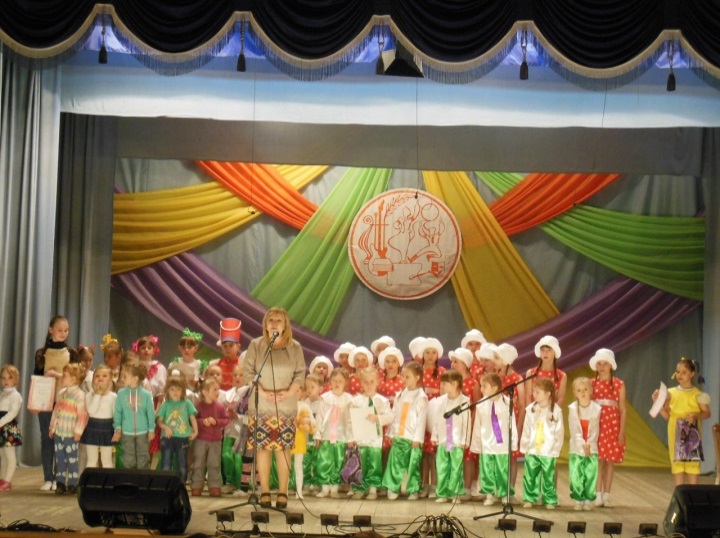 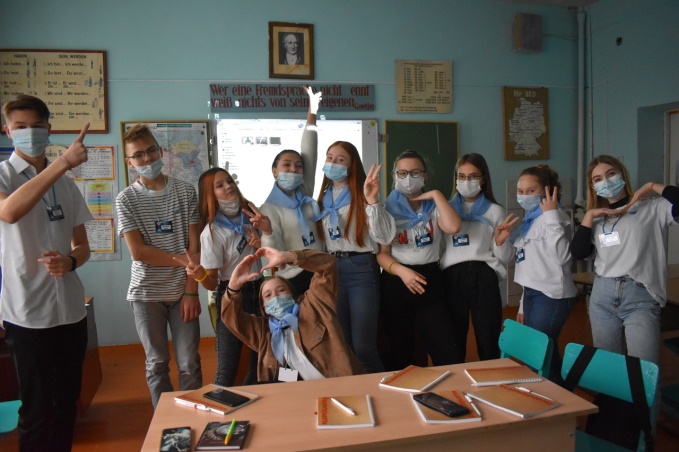 КУЛЬТУРА
2025 г.- 15,0 тыс.руб 
2026 г. – 15,0 тыс.руб
2027г. – 15,0  тыс.руб

(проведение 
общепоселковых 
мероприятий)
Молодёжная 
Политика
2025г-10,0 тыс.руб
2026г-10,0 тыс.руб.
2027г.-10,0 тыс.руб.
Источники финансирования дефицита бюджета на 2025-2027 годы
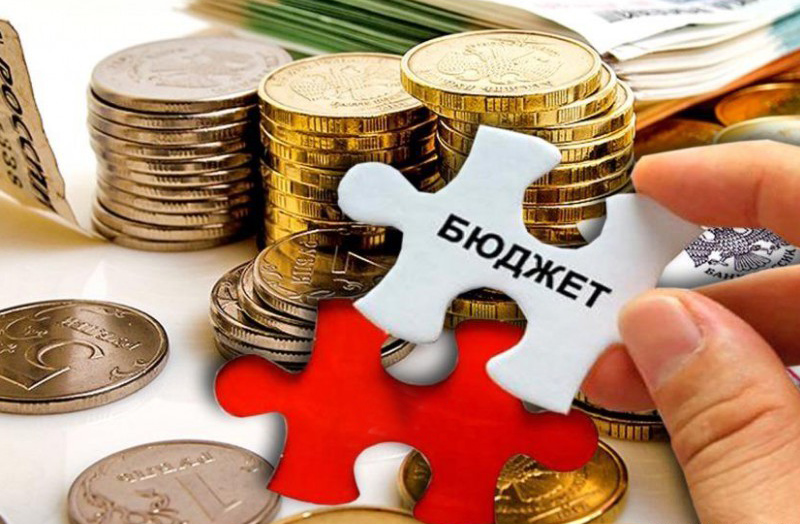 (в тыс. руб.)
Спасибо за внимание !
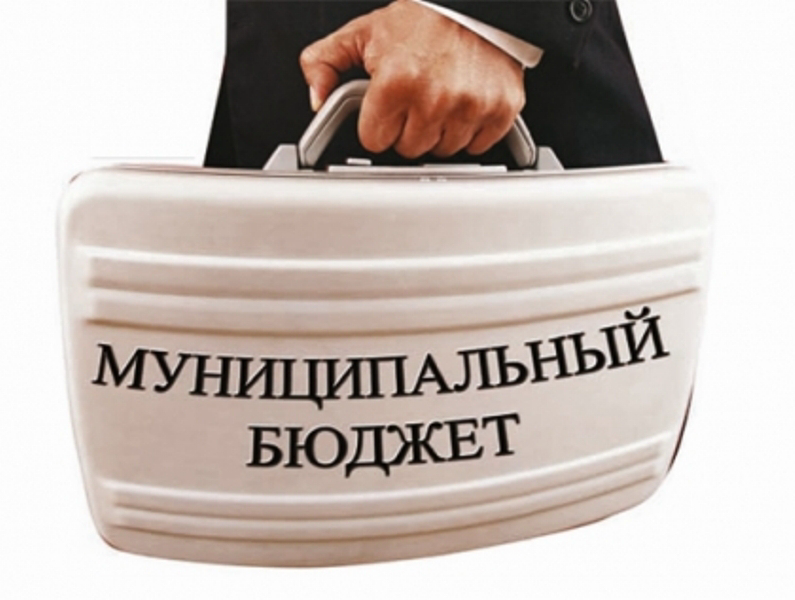